FICHA DE DATOS DE SEGURIDAD
FDS FC-2300 STEELBOARD XS 23 04
FC-2300 STEELBOARD XS                 		       Fecha de vigencia: Febrero 11 del 2020
1. IDENTIFICACIÓN
Identificador del producto utilizado en la etiqueta: FC-2300 Steelboard XS
Otros medios de identificación: Producto aislante FCR de alta temperatura formado al vacío; tablillas y formas cerámicas aislantes de alta temperatura formadas al vacío; producto aislante de alta temperatura como mezcla de fibras cerámicas refractarias y aglutinantes; fibra cerámica refractaria (FCR); lana cerámica; fibra vítrea artificial (MMVF); lana aislante de alta temperatura (HTIW).
Uso recomendado del producto químico y restricciones de uso:  
Uso principal: Los materiales de fibra cerámica refractaria (FCR) se utilizan principalmente en aplicaciones industriales de aislamiento a alta temperatura. Los ejemplos incluyen aislamiento de respaldo para cucharas de acero fundido, hornos de arco eléctrico, carros torpedos, artesas, escudos térmicos, contención de calor, juntas de expansión, hornos industriales, hornos, calderas y otros equipos de proceso en aplicaciones de hasta 1260°C (2300°F). El punto de fusión del producto es de 1760°C o 3200°F. Los productos a base de fibra cerámica no están destinados a la venta directa al público en general. Aunque la fibra cerámica se utiliza en la fabricación de algunos productos de consumo, como las alfombrillas catalizadoras y las estufas de leña, los materiales están contenidos, encapsulados o adheridos dentro de las unidades.
Uso terciario: Instalación, retirada (industrial y profesional) / Mantenimiento y vida útil (industrial y profesional)
Usos no recomendados: Desmontaje del producto para otras aplicaciones. 
Nombre del fabricante: FibreCast Incorporated, 3264 Mainway, Burlington, Ontario, Canadá, L7M1A7 Teléfono: 905-319-1080, Fax: 905-319-7611, E-mail: sales@fibrecast.com 
Teléfono de emergencia #: CHEMTREC prestará asistencia en caso de emergencias químicas 1-800-424-9300.
2. IDENTIFICACIÓN DE PELIGROS
La clasificación del producto químico se basa en Canadá en la 5ª edición revisada del Sistema Globalmente Armonizado de Clasificación y Etiquetado de Productos Químicos de la Comisión Económica para Europa de las Naciones Unidas y en EE.UU., se basa en las Normas de Comunicación de Peligros de la Administración de Seguridad y Salud Ocupacional de EE.UU. de 2012. Estas normas indican que el producto se considera del grupo 2B de la IARC, lo que corresponde a una clasificación de carcinógeno de categoría 2.
Palabra de advertencia, indicación(es) de peligro, símbolo(s) y consejos de prudencia de conformidad con el párrafo (f) de §1910.1200. La fibra cerámica está clasificada como carcinógeno de categoría 2.
Pictograma de peligro





Palabra de señal: ADVERTENCIA
Declaraciones de peligro: Se sospecha que causa cáncer por inhalación.
Declaraciones de precaución: No lo manipule hasta que se hayan leído y comprendido todas las instrucciones de seguridad. Utilice protección respiratoria según sea necesario; ver sección 8 de la Ficha de Datos de Seguridad. Si le preocupa la exposición, busque atención médica. Almacenar de manera que se minimice el polvo en suspensión. Eliminar los residuos de acuerdo con las regulaciones locales, provinciales o estatales y federales.
Información suplementaria: Puede causar irritación mecánica temporal en los ojos, la piel o las vías respiratorias expuestos. Minimizar la exposición al polvo en suspensión.
Describa cualquier peligro no clasificado que se haya identificado durante el proceso de clasificación: La exposición puede provocar irritaciones mecánicas leves en la piel, los ojos y las vías respiratorias superiores. Estos efectos suelen ser temporales.
Regla de mezcla: No aplicable.
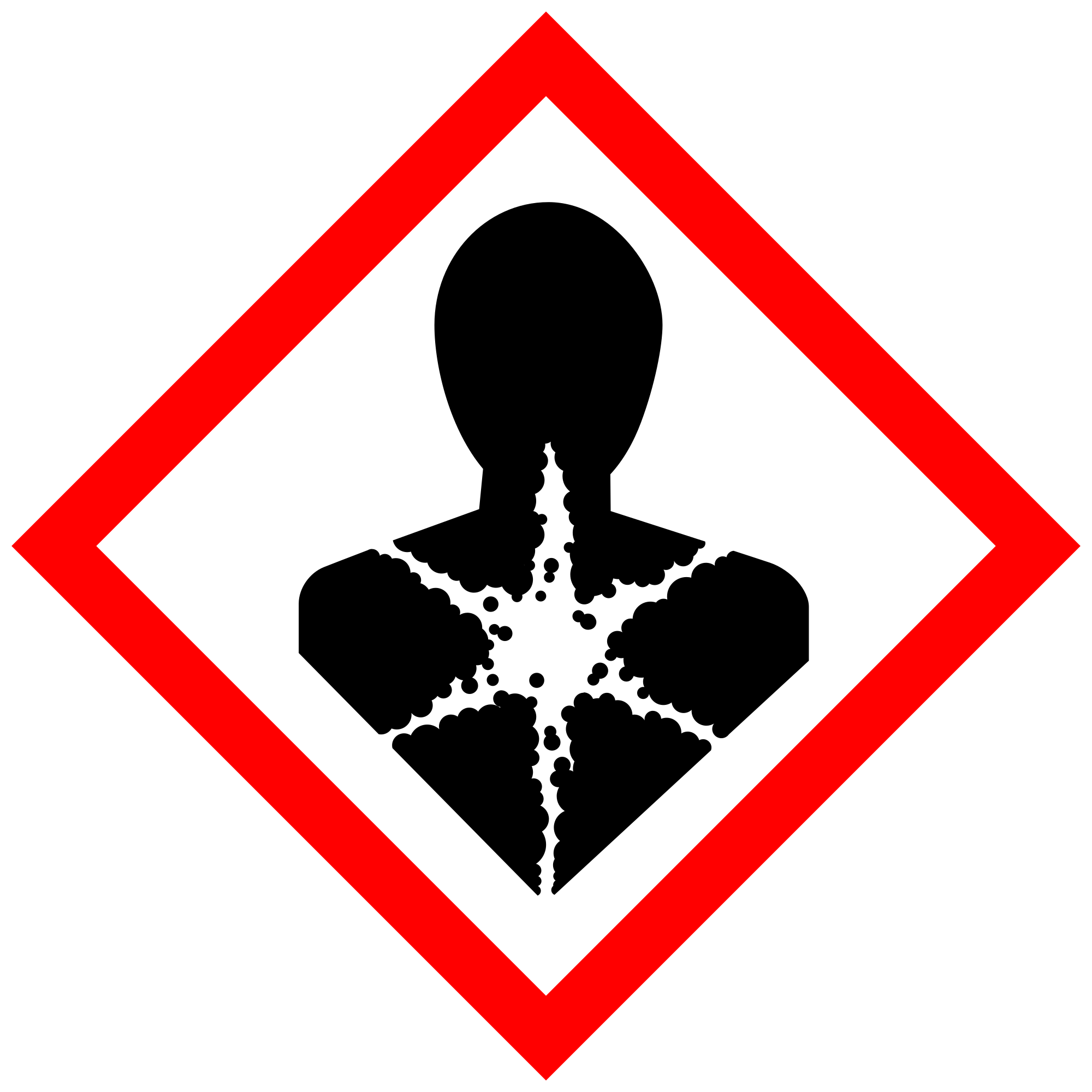 FDS FC-2300 STEELBOARD XS 23 04
3. COMPOSICIÓN / INFORMACIÓN SOBRE LOS INGREDIENTES
Impurezas y aditivos estabilizantes: No aplicable.
4. PRIMEROS AUXILIOS
Medidas de primeros auxilios por vía de exposición: 
Piel: La manipulación de este material puede generar una leve irritación mecánica temporal de la piel. Si esto ocurre, enjuague las áreas afectadas con agua y lávelas suavemente. No frote ni rasque la piel expuesta.
Ojos: En caso de contacto con los ojos, enjuagar abundantemente con agua; tener baño para ojos disponible. No se frote los ojos. 
Nariz y garganta: si se irritan, vaya a un área libre de polvo, beba agua y suénese la nariz. Si los síntomas persisten, busque atención médica.
Síntomas y efectos más importantes (agudos o retardados): La exposición puede provocar una leve irritación mecánica de la piel, los ojos y el sistema respiratorio superior. Estos efectos suelen ser temporales.
Indicación de atención médica inmediata y tratamiento especial necesario, en caso de ser necesario. NOTAS PARA LOS MÉDICOS: Los efectos en la piel y las vías respiratorias son el resultado de una irritación mecánica leve y temporal; la exposición a la fibra no produce manifestaciones alérgicas.
5. MEDIDAS DE LUCHA CONTRA INCENDIOS
Medios de extinción adecuados (e inadecuados): Utilizar agente extintor adecuado para los materiales combustibles circundantes.
Peligros específicos derivados del producto químico (por ejemplo, naturaleza de cualquier producto de combustión peligroso): Productos no combustibles, clase de reacción al fuego cero. El embalaje y los materiales circundantes pueden ser combustibles. Calor inicial: Durante el calentamiento inicial del producto, se producirá cierta descomposición térmica del aglutinante orgánico a unos 232°C (450°F) de este primer calor del producto. Esto puede liberar humo, monóxido de carbono y dióxido de carbono. Utilizar ventilación adecuada u otras precauciones para eliminar la exposición a los vapores resultantes de la descomposición térmica del ligante. La exposición a los vapores de descomposición térmica puede causar irritación de las vías respiratorias, hiperreactividad bronquial o una respuesta de tipo asmático. El producto que ha estado en servicio a 1800 °F o más puede sufrir una conversión parcial a cristobalita, una forma cristalina de sílice.
Equipos de protección especiales y precauciones para bomberos:		 									Códigos NFPA:*		Inflamabilidad: 0 		Salud: 1 		Reactividad: 0 		Especial: 0*Opuesto a las clasificaciones WHMIS 2015
6. MEDIDAS EN CASO DE VERTIDO ACCIDENTAL
Precauciones personales, equipo de protección y procedimientos de emergencia: Minimizar el polvo en suspensión. No debe utilizarse aire comprimido o barrido en seco para la limpieza. Ver Sección 8 "Controles de exposición / Protección personal" para las directrices de exposición.
Métodos y materiales de contención y limpieza: Limpie con frecuencia la zona de trabajo con una aspiradora de alta eficacia o barriendo en húmedo para minimizar la acumulación de residuos. No utilice aire comprimido para la limpieza, ya que la mayoría de las jurisdicciones limitan el uso de aire comprimido con fines de limpieza.
FDS FC-2300 STEELBOARD XS 23 04
7. MANIPULACIÓN Y ALMACENAMIENTO
Precauciones para una manipulación segura: Manipular el producto con cuidado para minimizar el polvo en suspensión. Limitar el uso de herramientas eléctricas a menos que se utilicen con ventilación local por aspiración. Utilizar herramientas manuales siempre que sea posible.
Condiciones para un almacenamiento seguro, incluidas cualesquiera incompatibilidades: Almacenar de forma que se minimice el polvo en suspensión.
ENVASES VACÍOS: El envase del producto puede contener residuos. No reutilizar.
8. CONTROLES DE EXPOSICIÓN / PROTECCIÓN PERSONAL
Los OEL provinciales canadienses (TWAEV) para fibra cerámica oscilan entre 0,2 y 1,0 f/cc, según la provincia. En Ontario, el TWAEV de Ontario para FCR (fibra cerámica refractaria) es de 0,5 f/cc, 8 horas. Los objetivos y criterios subyacentes a cada una de estas decisiones OEL también varían. La evaluación de los límites de exposición ocupacional y la determinación de su aplicabilidad relativa al lugar de trabajo se realiza mejor, caso por caso, por parte de un higienista industrial calificado.





	
Controles de ingeniería apropiados: Utilice controles de ingeniería como ventilación de escape local, recolección de polvo en el punto de generación y equipos de manejo de materiales diseñados para minimizar las emisiones de fibras en el aire.
Medidas de protección individual, como equipos de protección personal:
Protección de la piel: Use equipo de protección personal (por ejemplo, guantes, cubrecabezas), según sea necesario para evitar la irritación de la piel. Se podrá utilizar ropa lavable o desechable. Si es posible, no lleve a casa ropa sucia. Si es necesario llevarse a casa la ropa de trabajo sucia, se debe informar a los empleados sobre las mejores prácticas para minimizar la exposición al polvo fuera del trabajo (por ejemplo, aspirar la ropa antes de salir del área de trabajo, lavar la ropa de trabajo por separado y enjuagar la lavadora antes de lavar otra ropa del hogar).
Protección de los ojos: Según sea necesario, use gafas protectoras o gafas de seguridad con protectores laterales.
Protección respiratoria: Cuando los controles de ingeniería y/o administrativos son insuficientes para mantener las concentraciones en el lugar de trabajo por debajo del límite de exposición recomendado (REL) de 0,5 f/cc, se recomienda el uso de protección respiratoria adecuada. Se debe utilizar un respirador certificado por NIOSH con una eficiencia de filtrado de al menos el 95 %. La recomendación de eficiencia del filtro del 95 % se basa en la secuencia lógica de selección de respiradores de NIOSH para exposición a fibras minerales artificiales. Los trabajadores deben someterse a una prueba de ajuste antes de usar un respirador purificador de aire específico.
La evaluación de los riesgos en el lugar de trabajo y la identificación de la protección respiratoria adecuada la realiza mejor, caso por caso, un higienista industrial calificado.
Otra información: Concentraciones basadas en un promedio ponderado en el tiempo (TWA) de ocho horas según lo determinado por muestras de aire recolectadas y analizadas de acuerdo con el método NIOSH 7400 (B) para fibras en el aire. El fabricante recomienda el uso de un respirador purificador de aire que cubra toda la cara, equipado con un cartucho de filtro de partículas apropiado durante los eventos de arranque del horno y eliminación de FCR.
FDS FC-2300 STEELBOARD XS 23 04
9. PROPIEDADES FÍSICAS Y QUÍMICAS
10. ESTABILIDAD Y REACTIVIDAD
11. INFORMACIÓN TOXICOLÓGICA
TOXICOCINÉTICA, METABOLISMO Y DISTRIBUCIÓN
Toxicocinética básica: La exposición es predominantemente por inhalación o ingestión. No se ha demostrado que las fibras vítreas artificiales de un tamaño similar a la fibra cerámica migren desde el pulmón y/o el intestino y no se ubiquen en otros órganos del cuerpo.
Datos toxicológicos humanos/datos epidemiológicos: Para determinar los posibles efectos en la salud humana después de la exposición a la fibra cerámica, la Universidad de Cincinnati ha estado realizando estudios de vigilancia médica en trabajadores de FCR en los EE. UU.; este estudio epidemiológico ha estado en curso durante más de 30 años y continúa la vigilancia médica de los trabajadores de FCR. También se están realizando estudios de vigilancia médica de los trabajadores de FCR en instalaciones de fabricación europeas. Los estudios de morbilidad pulmonar entre los trabajadores de producción de EE.UU. y Europa han demostrado la ausencia de fibrosis intersticial. En el estudio europeo se ha identificado una reducción de la capacidad pulmonar entre los fumadores, sin embargo, según los últimos resultados de un estudio longitudinal de trabajadores en EE.UU. con más de 17 años de seguimiento, no se ha producido una tasa acelerada de pérdida de la función pulmonar. En el estudio longitudinal de EE.UU. se evidenció una correlación estadísticamente significativa entre las placas pleurales y la exposición acumulada al FCR. El estudio de mortalidad de EE.UU. no mostró un exceso de mortalidad relacionado con todas las muertes, todos los cánceres o neoplasias malignas.
Propiedades irritantes: Los datos en humanos confirman que en los humanos sólo se produce irritación mecánica, que produce picazón. Los análisis realizados en las plantas de los fabricantes en el Reino Unido no han demostrado ningún caso humano de afecciones de la piel relacionadas con la exposición a la fibra.
Agencia Internacional para la Investigación del Cáncer y Programa Nacional de Toxicología:La IARC clasificó el FCR como posiblemente cancerígeno para los seres humanos (grupo 2B). La IARC evaluó los posibles efectos del FCR sobre la salud de la siguiente manera: No hay pruebas suficientes en humanos de la carcinogenicidad del FCR. Existen pruebas suficientes de la carcinogenicidad del FCR en animales de experimentación. El Informe anual sobre carcinógenos clasificó el FCR respirable como "razonablemente previsible" como carcinógeno.
FDS FC-2300 STEELBOARD XS 23 04
12. INFORMACIÓN ECOLÓGICA (No obligatoria)
13. CONSIDERACIONES DE ELIMINACIÓN (No obligatorias)
MANEJO DE RESIDUOS: Para evitar que los materiales de desecho se transporten por el aire durante el almacenamiento, transporte y eliminación de desechos, se recomienda un contenedor cubierto o una bolsa de plástico.
ELIMINACIÓN: Este producto, tal como se fabrica, no está clasificado como desecho peligroso según las regulaciones federales. Cualquier procesamiento, uso, alteración o adición de químicos al producto, tal como se compró, puede alterar los requisitos de eliminación. Según las regulaciones federales, es responsabilidad del generador de desechos caracterizar adecuadamente un material de desecho para determinar si es un desecho "peligroso". Consulte las regulaciones locales, regionales, estatales o provinciales para identificar todos los requisitos de eliminación aplicables.
14. INFORMACIÓN DE TRANSPORTE (No obligatoria)
Clase de peligro TDG canadiense y PIN: No regulado. No clasificado como mercancías peligrosas según ADR (carretera), RIDE (tren) o IMDG (barco).
15. INFORMACIÓN REGULATORIA (No obligatoria)
REGULACIONES CANADIENSES
Canadá Sistema canadiense de información sobre materiales peligrosos en el lugar de trabajo (WHMIS 2015) – Clasificado como Clase D2A – Materiales que causan otros efectos tóxicos.
Ley Canadiense de Protección Ambiental (CEPA): todas las sustancias de este producto están incluidas, según sea necesario, en la Lista de Sustancias Nacionales (DSL - Domestic Substance List).

REGULACIONES DE ESTADOS UNIDOS
FDS FC-2300 STEELBOARD XS 23 04
16. OTRA INFORMACIÓN
Desvitrificación
Medidas de precaución que deben tomarse después del servicio al retirarla: La lana aislante de alta temperatura (HTIW) se utiliza normalmente en aplicaciones de aislamiento para mantener la temperatura de exposición a 900°C o más en un espacio cerrado. La temperatura máxima de exposición se produce en la superficie de la cara caliente del aislamiento. La exposición al calor en el aislamiento disminuye de la cara caliente a la cara fría a medida que el aislamiento "se aísla a sí mismo". Como resultado, sólo se desvitrifican las capas finas de la superficie de la cara caliente del aislamiento y el polvo respirable generado durante las operaciones de retirada no suele contener niveles detectables de sílice cristalina. La evaluación toxicológica del efecto de la presencia de sílice cristalina en el material HTIW calentado artificialmente no ha mostrado ningún aumento de la toxicidad in vitro e in vivo. Los resultados de diferentes combinaciones de factores, como el aumento de la fragilidad de las fibras o los microcristales incrustados en la estructura de vidrio de la fibra y, por tanto, no biológicamente disponibles, pueden explicar la falta de efectos toxicológicos. La evaluación de la IARC que figura en la Monografía 68 no es pertinente, ya que la sílice cristalina no está biológicamente disponible en las HTIW después del servicio.

Sistema de identificación de materiales peligrosos
Esta clasificación de peligros (HMIS) [este sistema de clasificación se remonta a principios de los años 60].
HMIS Salud 1* (* denota potencial de efectos crónicos); HMIS Inflamabilidad 0; HMIS Reactividad 0; HMIS Equipo de protección individual X (A determinar por el usuario).

Resumen de la revisión
FDS actualizada para alinearse con la nueva normativa WHMIS 2015 introducida el 11 de febrero de 2015.
Fecha de revisión de la FDS: Febrero 11 del 2020
FDS Prepared By: G.E. Menzies P. Eng. ROH
DEFINICIONES
FDS FC-2300 STEELBOARD XS 23 04
AVISO LEGAL
La información aquí presentada se presenta de buena fe y se considera precisa a partir de la fecha de vigencia de esta Hoja de datos de seguridad. Los empleadores pueden utilizar esta FDS para complementar otra información recopilada por ellos en sus esfuerzos por garantizar la salud y seguridad de sus empleados y el uso adecuado del producto. Este resumen de los datos relevantes refleja el juicio profesional; Los empleadores deben tener en cuenta que la información que se considera menos relevante no se ha incluido en esta FDS. Por lo tanto, dada la naturaleza resumida de este documento, FibreCast Inc., no extiende ninguna garantía (expresa o implícita), asume ninguna responsabilidad ni hace ninguna declaración con respecto a la integridad de esta información o su idoneidad para los fines previstos por el usuario.